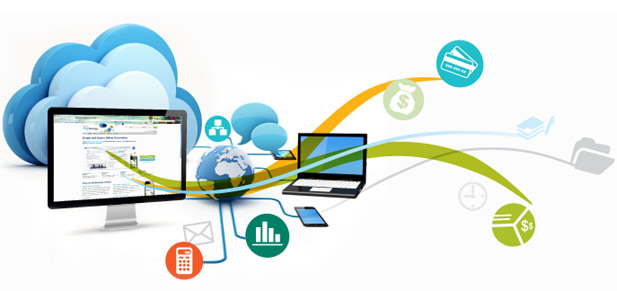 The Financial Aid Management Software Industry:A Market Analysis
Paige Hofstad
MEITE Thesis 2022
This Photo by Unknown Author is licensed under CC BY-NC-ND
Financial Aid is Extremely Important for Students Pursuing Higher Education
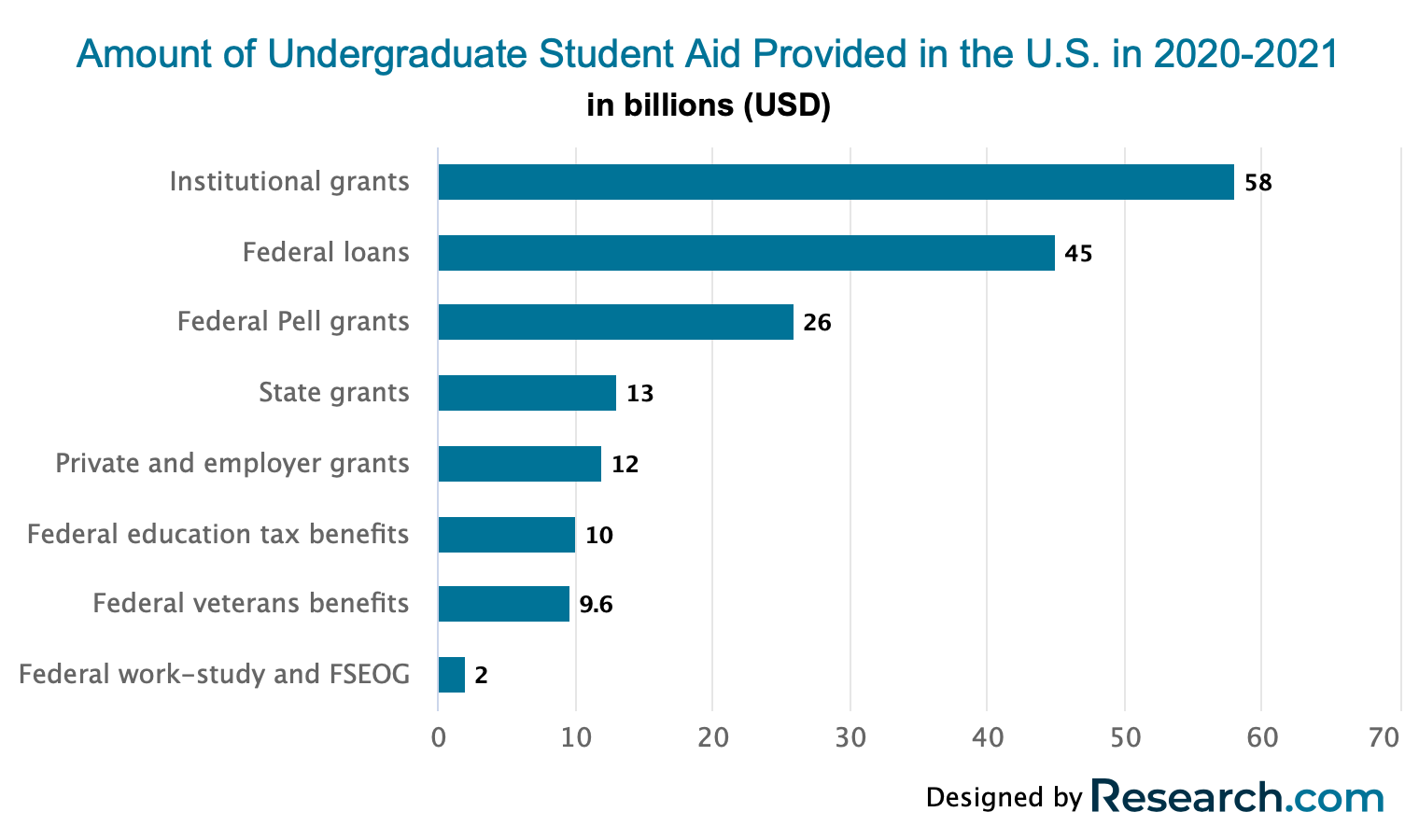 Undergraduate and Graduate students received $234.9 billion in grants, federal loans, tax credits, and federal work-study aid in the 2020-21 school year (College Board, 2021) .
The average student borrows $11,836 per year to afford school (EducationData.org, 2021). 
The amount every student borrows has grown at a yearly rate of 1.961%. (EducationData.org, 2021).
Parents borrowing on behalf of their children receive an average of $12,535. (EducationData.org, 2021).
The average loan debt balance per student is $28,400 and may be as high as $40,904 at the end of their college careers (College Board, 2021).
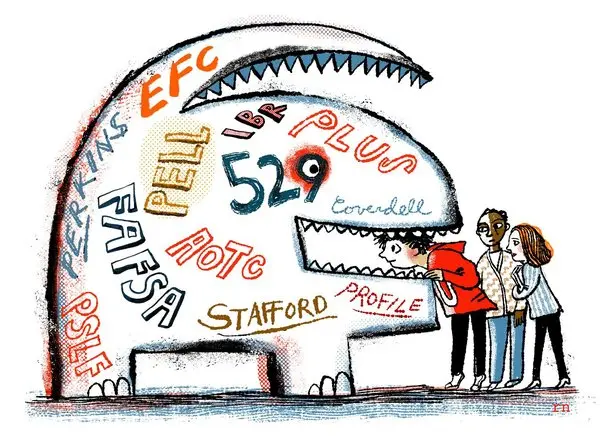 The current system of financial aid management is misinformative, complex, counterintuitive and confusing for both students and parents.
History of financial aid policy has been focused on increasing accessibility for underserved students but has failed to implement essential services that help students with financial aid management and operations.
This has led to consequences for both high education students and institutions.
Nytimes.com
To qualify for inclusion in the financial aid management category, a product must:
Process student financial aid forms 
Automate portions of the financial aid process 
Provide a dashboard for administrative professionals to manage all student financial aid
The Financial Aid Management Software Industry
*University students and their parents can access their financial aid rewards and decisions and other essential financial aid resources by logging into the software digital interface.
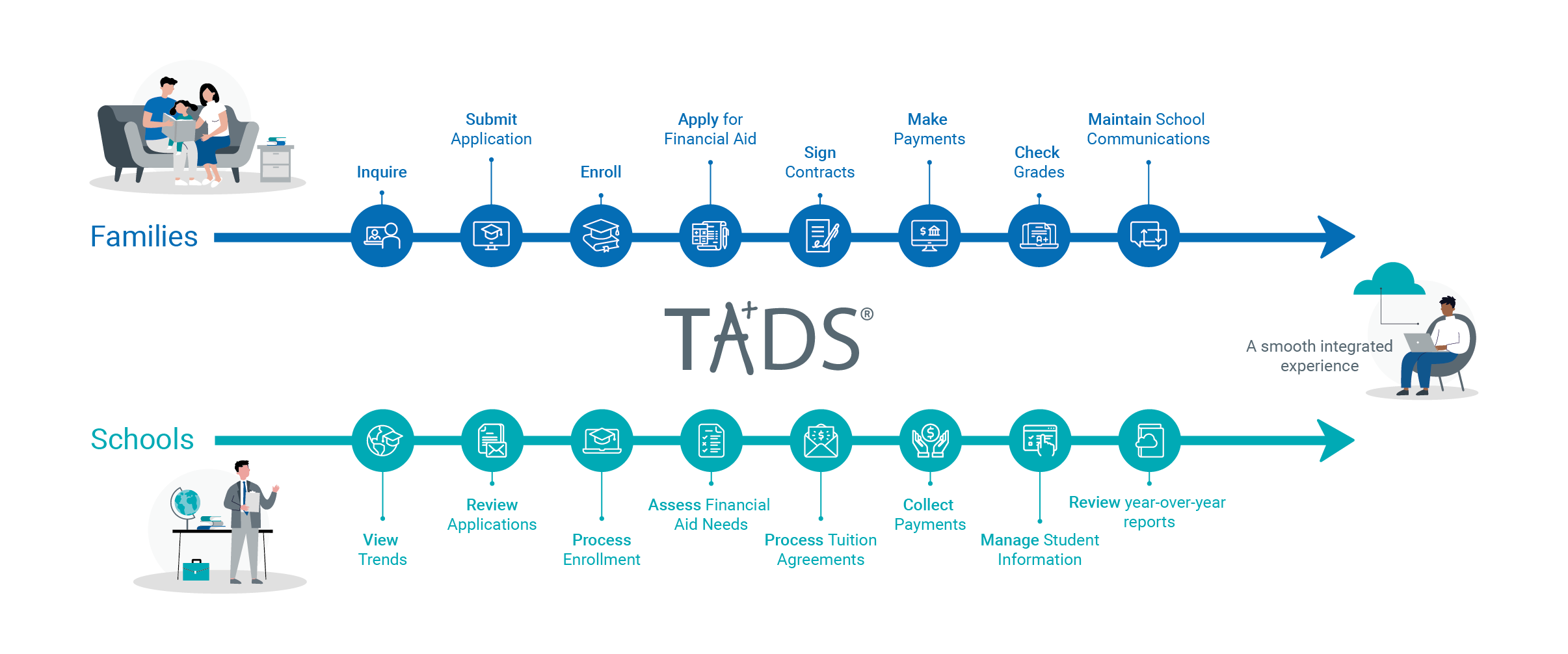 *University financial aid administrators use the software to manage, track and automate student aid.
TADS Financial Aid Software Overview (www.tads.com)
Positive Impact on both Education and Society
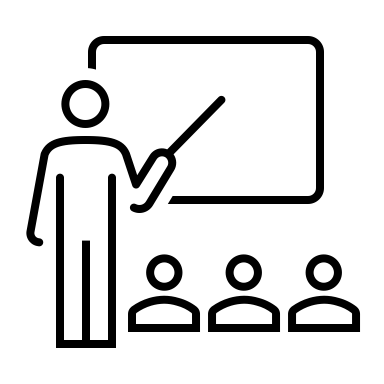 For Students: 

User friendly interface

Accessible on any digital device

Financial Aid offers are more transparent and straightforward 

Automated and student-focused processes
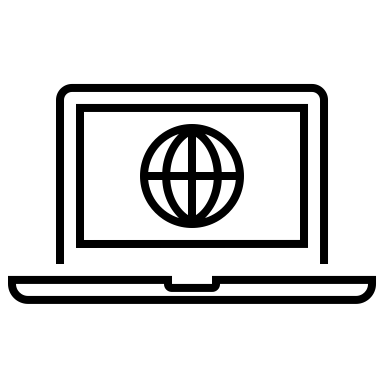 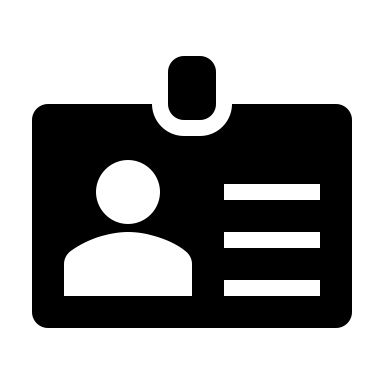 For Institutions:
Makes more accurate and compliant financial aid offers
Boosts enrollment rates
Boosts retention rates
Key Player: CampusLogic
An Award-Winning SaaS Technology That Eliminates Barriers in Providing and Processing Financial Aid
Financial Aid Automation solutions allow students to make informed financial decisions and chart a personal financial pathway. 

Student Forms
Campus Communicator
Virtual Advisor
Scholarship Universe
Enrollment Acceleration solutions encourage college readiness, financial preparedness, and financial emergency mitigation.

Raise Me Enrollment
Clear Cost 
Sponsored Scholar
Research.com
S.W.O.T Analysis
Recommendations For CampusLogic and Other Industry Leaders
Future Predictions